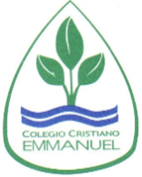 Taller TS Educación Artística
7° año Básico
Prof. Claudia Coñuecar
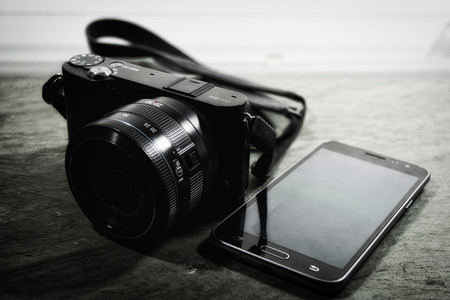 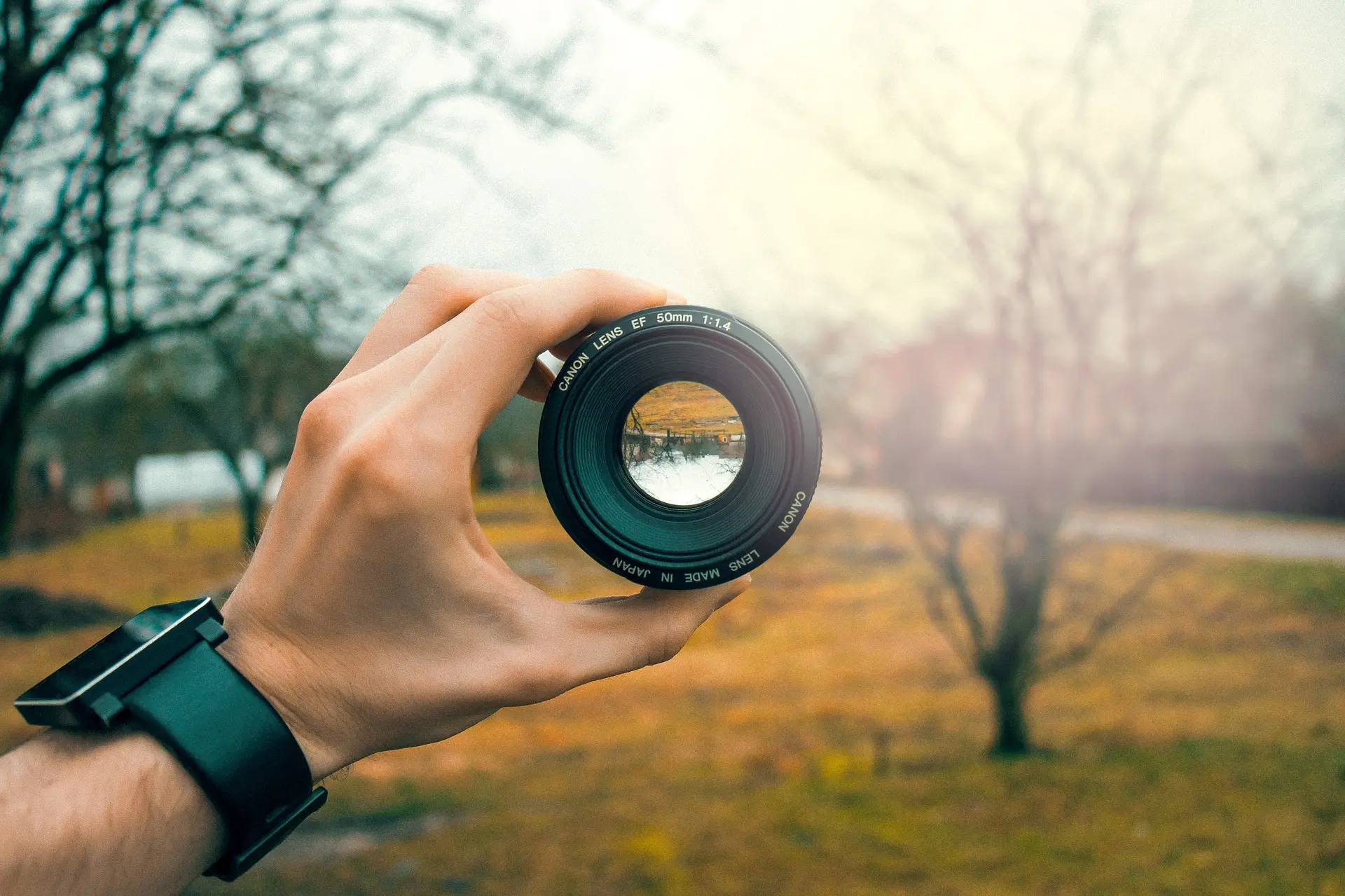 El lenguaje fotográfico
Fotografía de Alfred Stieglitz
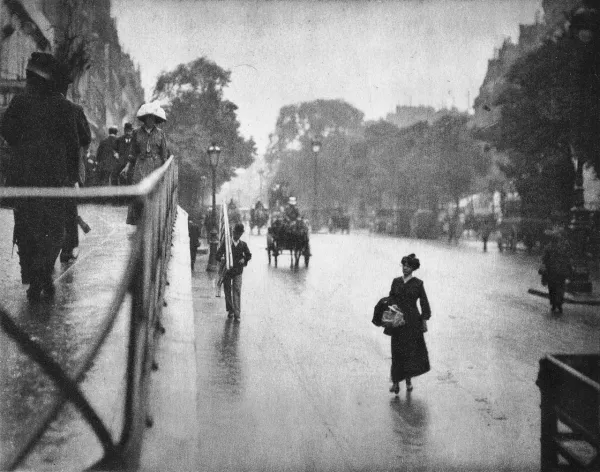 La característica del lenguaje fotográfico es que nos permite representar ideas, emociones y valores de una forma directa y emocional.
Fotografía de guerra de Roberto Capa
Por eso, si aprendemos gramática visual, podremos comunicarnos y conectar con los corazones de miles de personas, sin importar su país o idioma.
Phil Borges
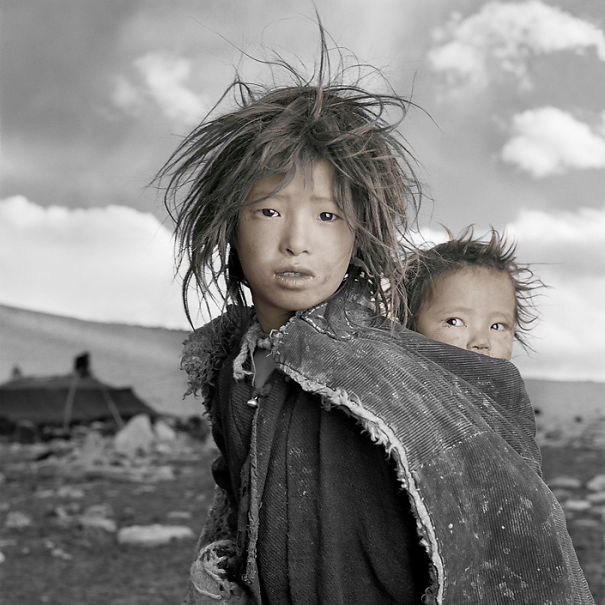 Actividad Musical
“Women” de Annie Leibovitz
1.-Elegir una fotografía que refleje sentimientos, emociones, percepciones de acuerdo al lenguaje fotográfico
2.- En lo posible de un fotógrafo famoso
3.-La foto se debe sacar de internet
3.-Colocar el nombre de quien toma la foto
INFORMACIÓN
PLAZO:
Viernes 31 de Julio
cconuecar@emmanuel.cl
Whatsapp: +569 78961502
Indicar Nombre y Curso, aún si es foto
Buzón de Tareas de página del colegio
Este trabajo se puede realizar entre 2 estudiantes.